Session “PowerPoint“
Rule #1 - Structure
A clear structure is important for the 

processing and 
understanding 

of information
Rule #2 – Emphasis of content
Empty space can be used to emphasize content
Empty space can be used to emphasize content
Empty space can be used to emphasize content
Empty space can be used to emphasize content
Empty space can be used to emphasize content

Empty space can be used to emphasize content
Empty space can be used to emphasize content
Rule #3 – Framing, Color, Size
The importance of an element can be emphasized by framing, color and size
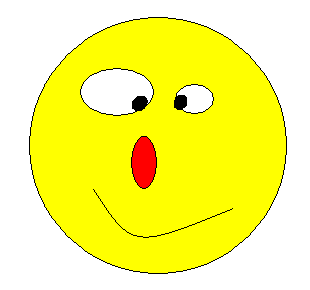 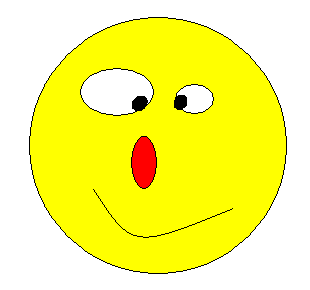 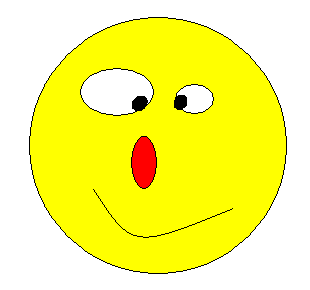 Rule #4 - Grid
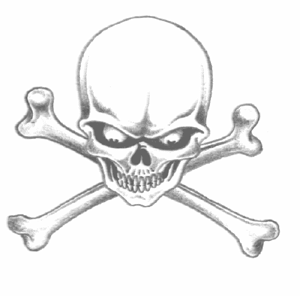 The layout of a page can usually be defined by a grid which functions as the basis for all arrangements of elements on the page
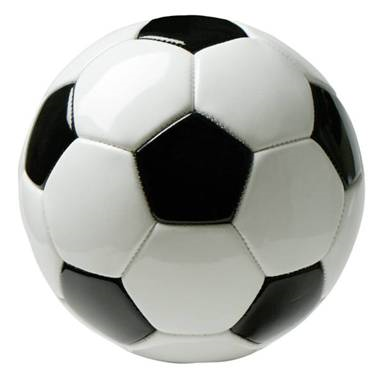 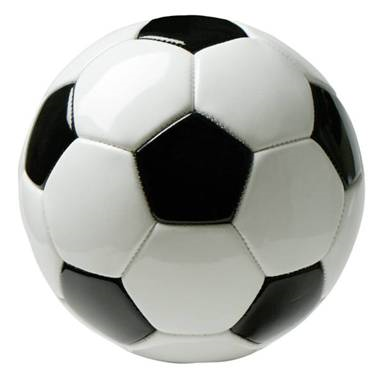 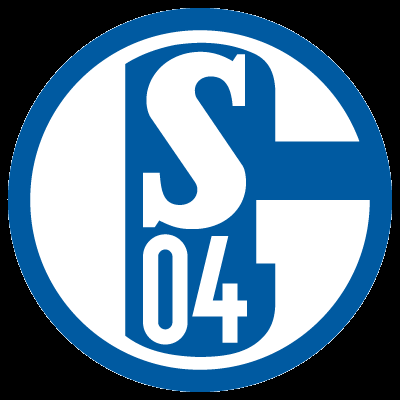 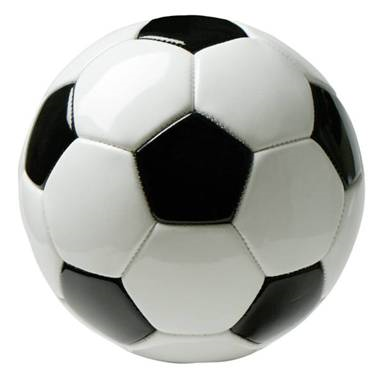 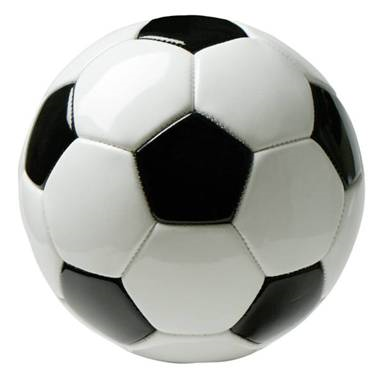 Rule #5 - Colors
The legibility of texts is dependent on the colors selected.
Rule #6 – Colors 2
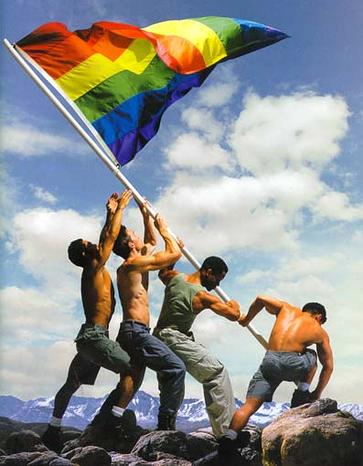 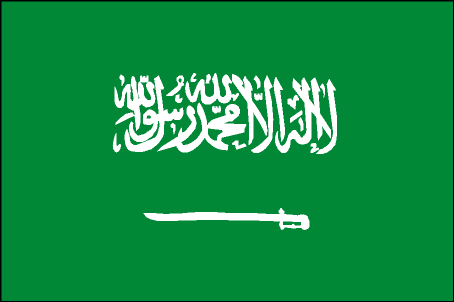 Color can convey cultural and emotional information
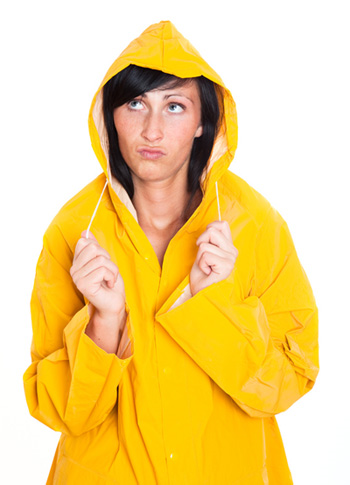 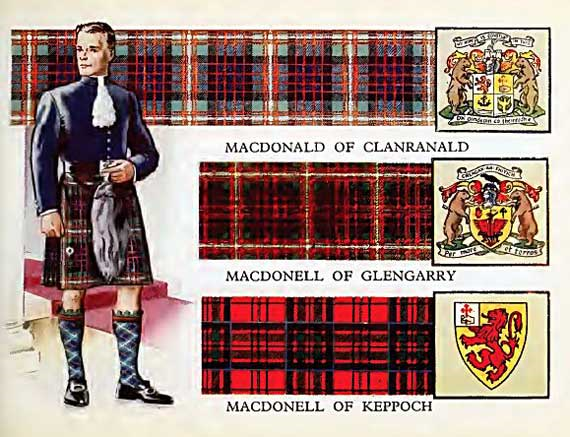 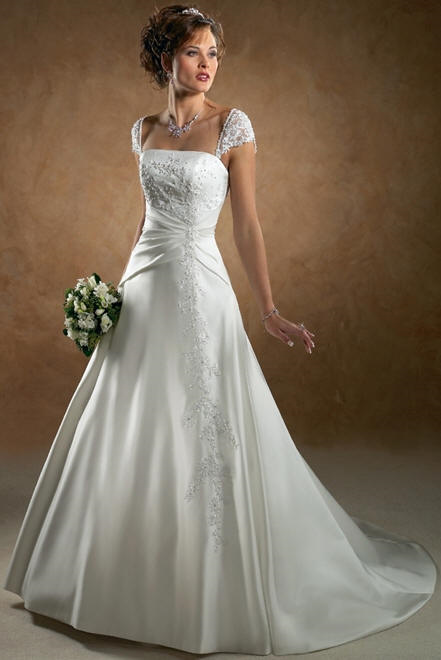 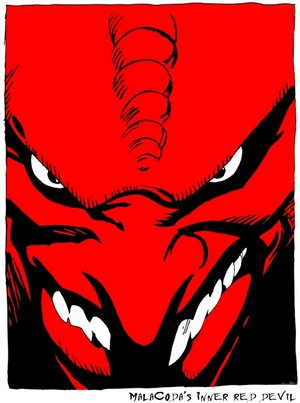 Rule #7 – Word Art
Typefaces can be used to influence the interpretation of a text
Rule # 8 - Diagrams
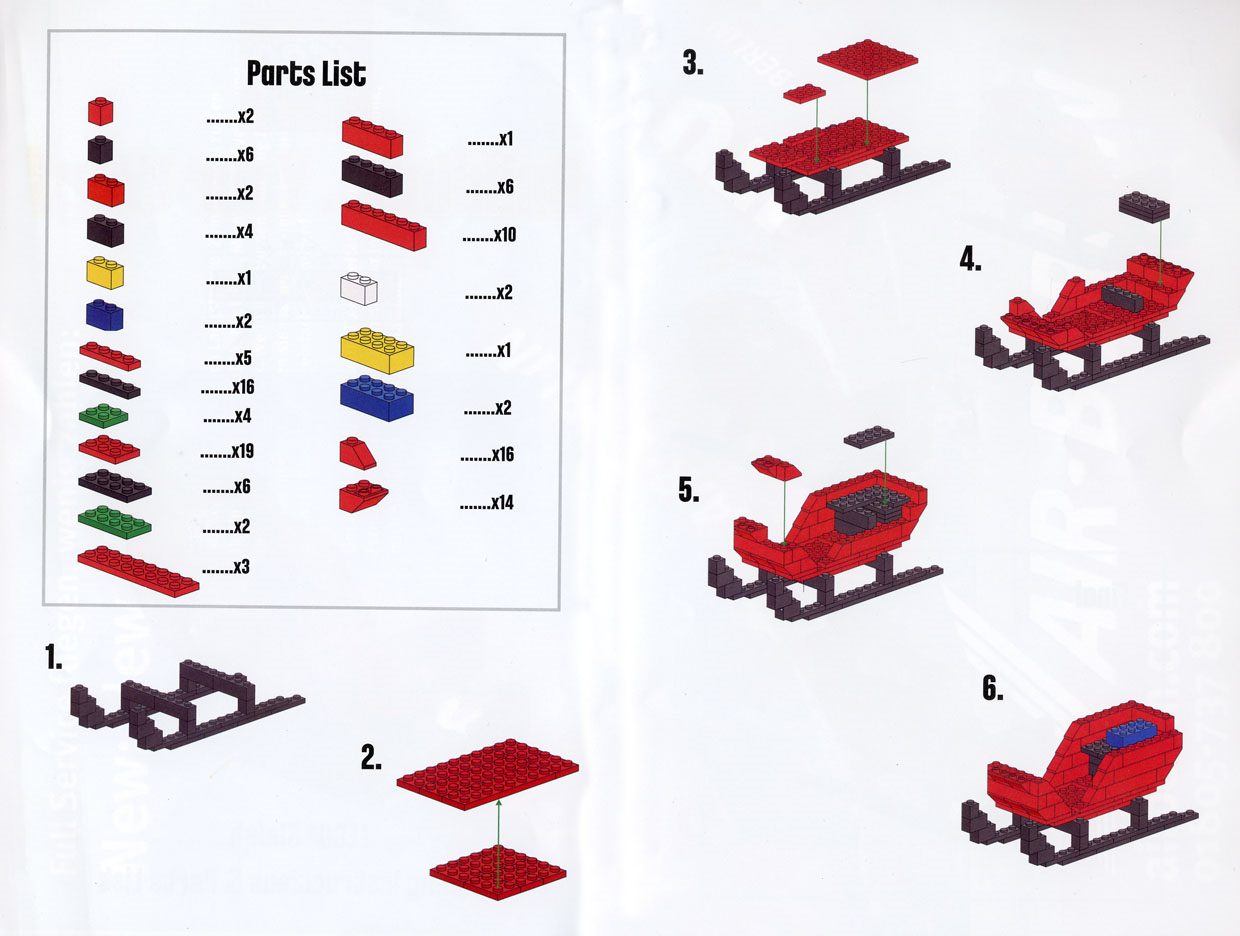 Diagrams can be used to display complex information in an understandable way
Rule # 9 – Multimedia
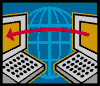 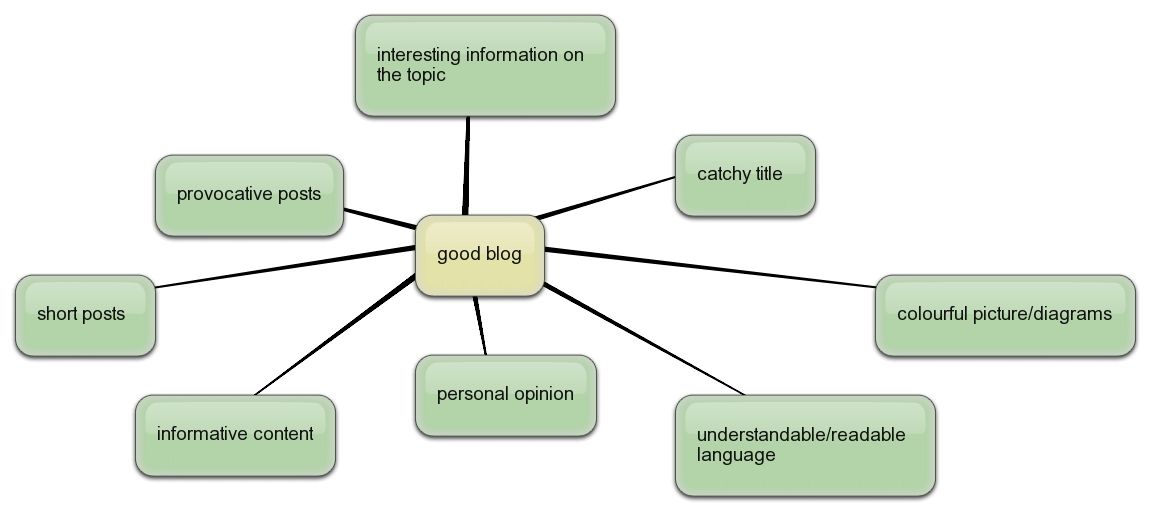 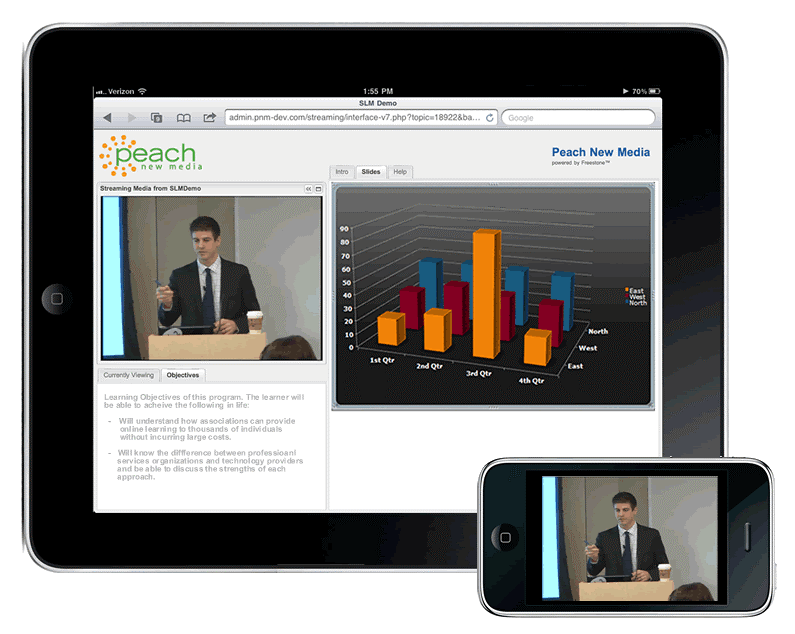 Multimedia elements can be used to visualize content that cannot be described by textual information
Rule # 10 - Animations
Animation can be used to direct attention